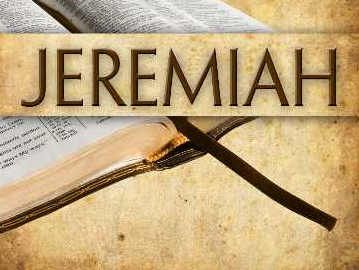 6:13
“Stand in the ways and see….”What would he have seen in Israel?
Worship of Other Gods - Idolatry
Incense burning
Images
Additions to “Worship”
Individual Practice
Human Sacrifice
The current Path
…Ask for the “Old Paths”Who would Jeremiah ask?
Men?
Josiah began with a “Book”
2 Kings 22:8 the Book of the Law
2 Chron 34:30-31 the Book of the Covenant
2 Chron 35:5-6 the word of the LORD by the hand of Moses." 
The Book- Only Reliable Source
Where the good way is…  “Thus says the Lord….”
Declarative Statement
The current Path was not “Good Way”
2 Kings 22:13-17 Gods great wrath aroused by their way.
The Good Way is Obediance
…And walk in it (The Good Way) …Then you will find rest for your souls….”
Implied “If-Then-Else” statement. 
 IF you walk in the Good Way THEN-
Avoid provoking The Lord to anger
Avoid the wrath of the Lord
You will have Rest for the Soul
 ELSE- (IF not walking in “Good Way”)
No rest for your soul
We Stand in the Ways Today
Hoping for Heaven and avoiding great wrath
What do we see?
Scripture wrested perverted, ignored minimized
Judges 17:6 describes Today
Matt 15:9 Commandments of men.
Today’s Environment
As Good As—Almost as Good As
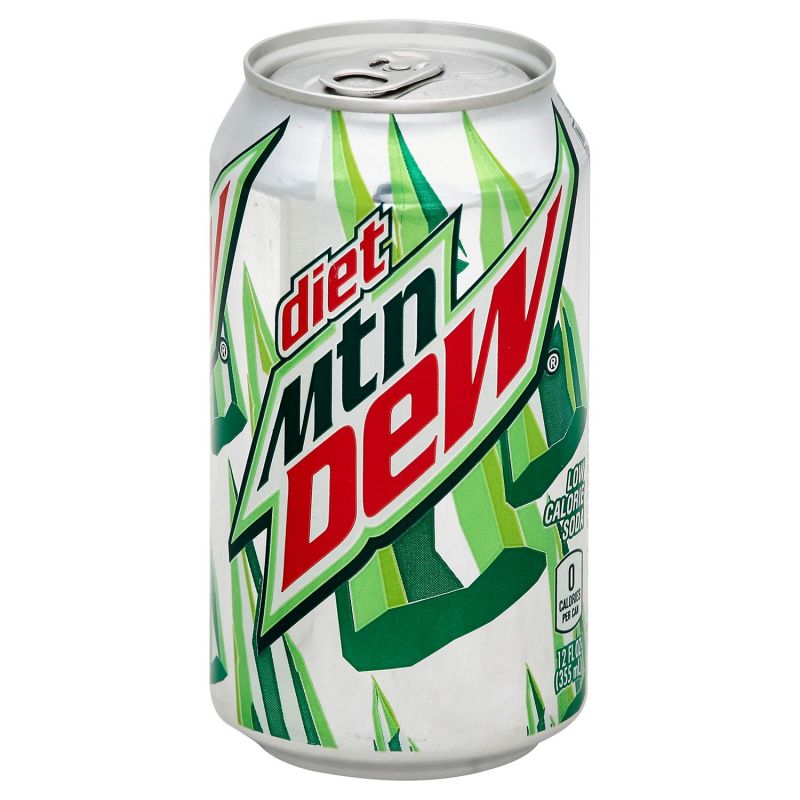 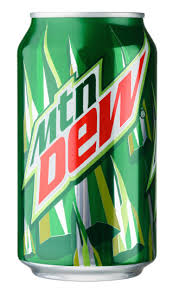 Next Best Thing—It Does the Same Thing
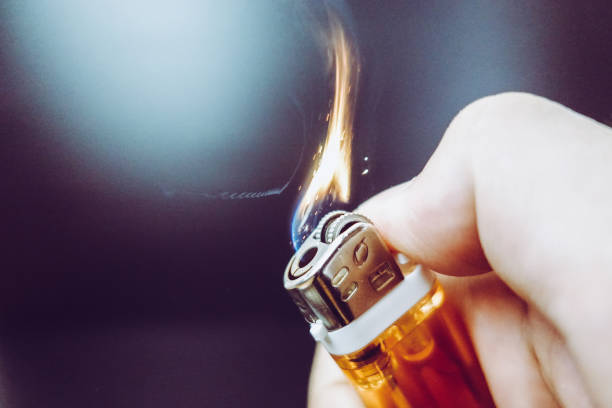 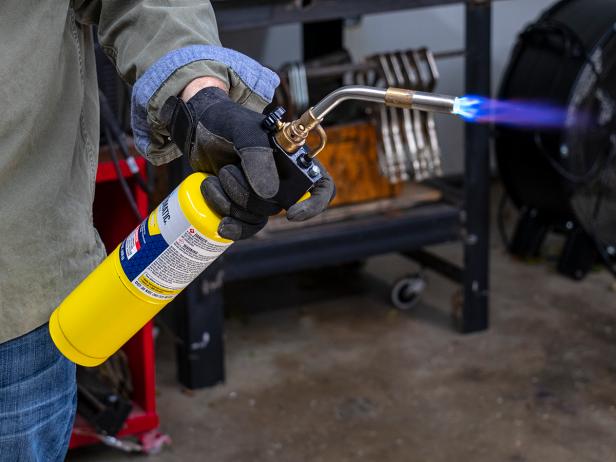 “which he commanded them not.” Lev 10:1
“Don’t you think…, “That’s a great Idea”, “It’s a GOOD work.
Isa 55:8-9 "For My thoughts are not your thoughts, Nor are your ways My ways," says the LORD.  9 "For as the heavens are higher than the earth, So are My ways higher than your ways, And My thoughts than your thoughts. 
2 Tim 3:16-17All Scripture is given by inspiration of God, …17 that the man of God may be complete, thoroughly equipped for every good work. 
God’s Thoughts revealed in The Book”
We Need to also ask for the Old Paths
John 6:68 But Simon Peter answered Him, "Lord, to whom shall we go? You have the words of eternal life.
John 12:48 the word that I have spoken will judge him in the last day. 
Where can we find these words?
All things – Life and Godliness 2 Peter 1:3
Rest for your Soul Acts 2
Peter preached -  They heard
His Message – Be saved from this generation
Vs. 37 indicates their belief
Vs. 37 The verbal question is a confession
Command #1 Repent 2:38
Command #2 Baptism 2:38; 2:41
Remain faithful 2 Tim 2:11-12